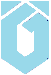 Mathematik 9b							20/03/2020   RCS
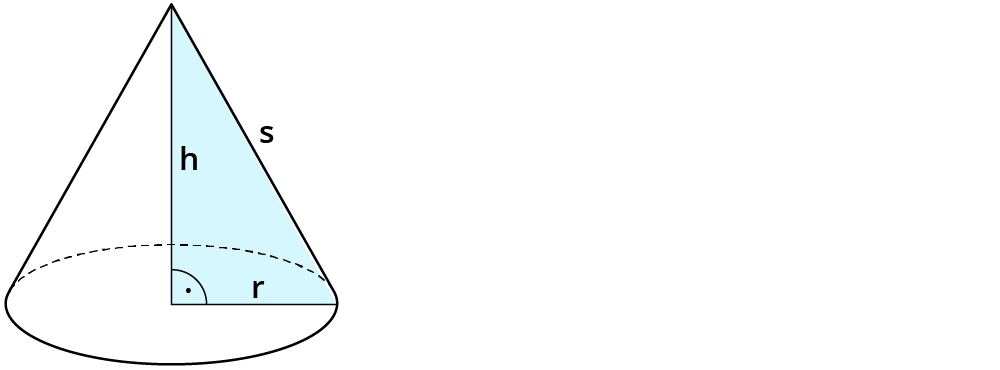 Und das läuft heute:
Kontrolle Eurer Lösungen zu den Kopfrechenaufgaben.
Kontrolle Eurer Lösungen zu Nr. 14, 15, 16 (a), 18 und 20.
Pyramiden und Kegel
Bitte einmal vergleichen…
Nun gehen wir die Lösungen zu den Hausaufgaben durch:
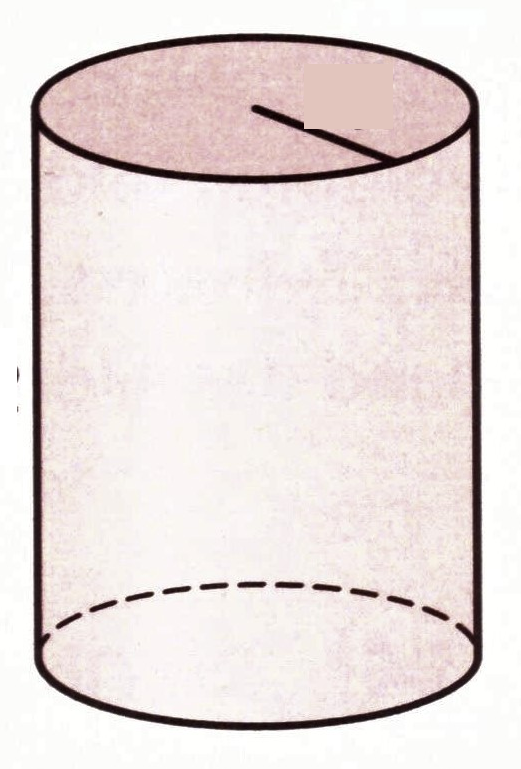 h1
h2
h
h3
h4
h5
h6
h7
h8
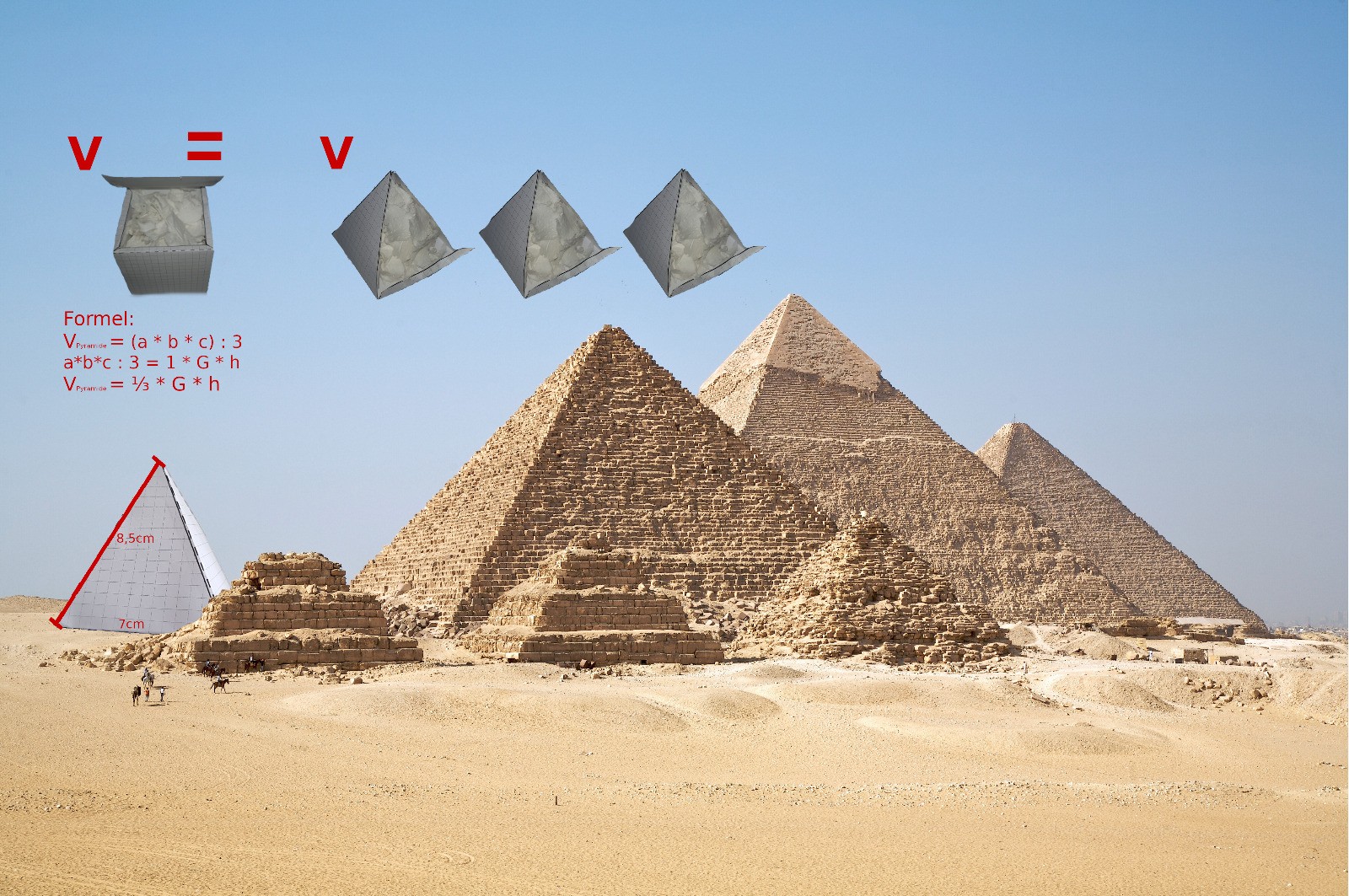 © Maylo Buß, durfte ich doch hoffentlich nehmen, oder?
@ Moritz, darf ich Dein Bild auch mal veröffentlichen?
Dasselbe gilt übrigens auch für Kegel, also Pyramiden mit kreisrunder Grundfläche. Das macht Euch bitte an der Aufgabe 2 auf Seite 171 klar.
Dazu darf man auch gerne nochmal die heimische Küche aufsuchen. Schönen Gruß an alle, die da sind und sich wundern, was Ihr da schon wieder macht. 
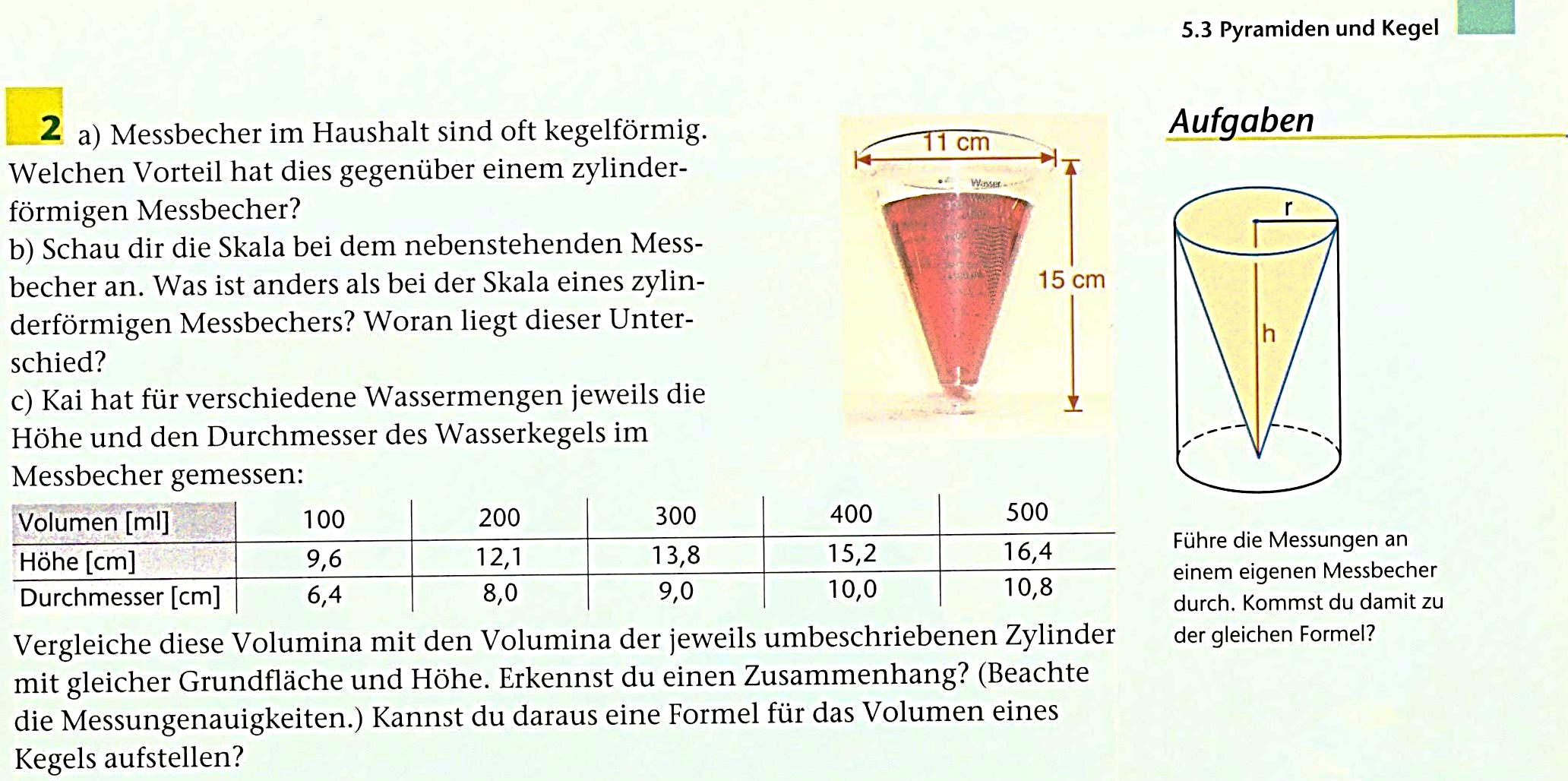 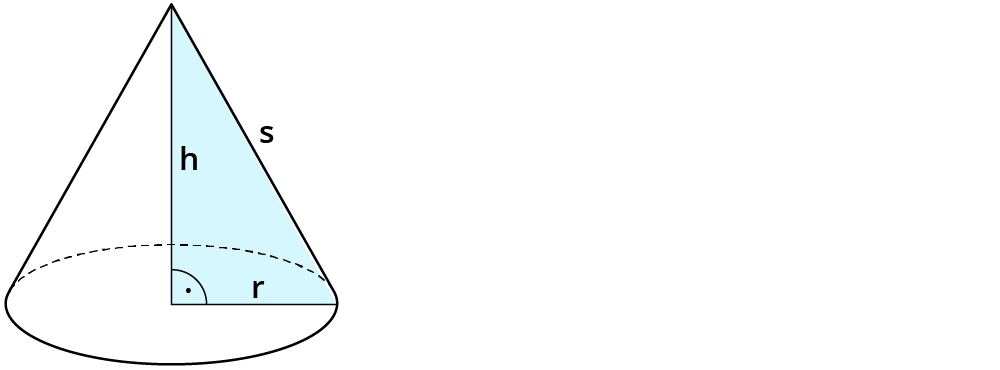 Du sollst jetzt Oberfläche und Volumen ausrechnen, nicht einfach nur durchklicken! 
Ich glaube, das reicht für heute. Macht bitte bis zum Dienstag auf Seite 173 die Aufgabe Nummer 6.
 
Mehr dann nächste Woche. Erholt Euch gut und bleibt – wie man jetzt so schön sagt - gesund!
 
Beste Grüße aus Grambke
Ralph Christian Schöttker